Deutschlands größter Fachdistributor für Mess- und Prüftechnik.
Alles unter einem Dach

Über 150 Experten
Die größte Auswahl
Die stärksten Marken
Über 25.000 Produkte erhältlich
Webshop 24/7 geöffnet
1.500 m2 Lagerfläche in Reutlingen
24.000 Pakete im Jahr 2023
Reparatur- und Kalibrierservice
2
Vier Bereiche.Unter einem Dach.
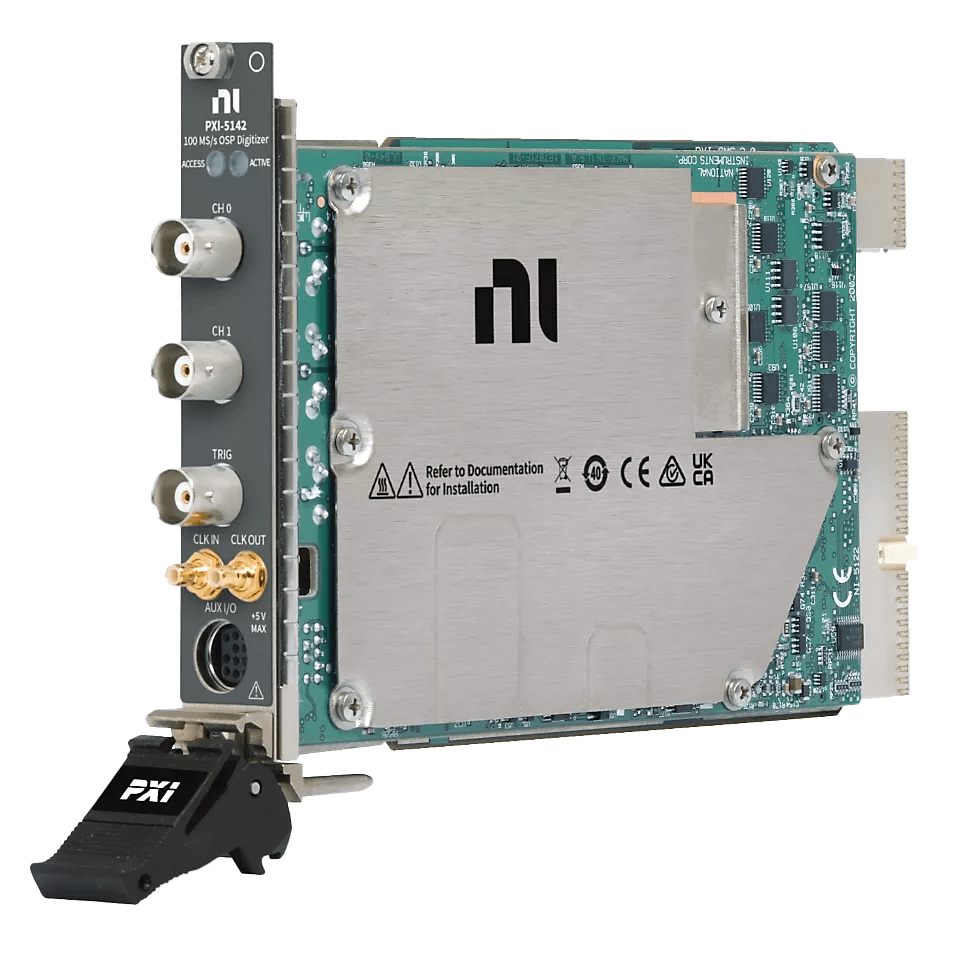 Power Messtechnik
Elektronische Mess- und Prüftechnik
Modulare Messtechnik
High-End Test & Messtechnik
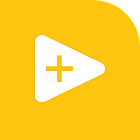 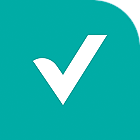 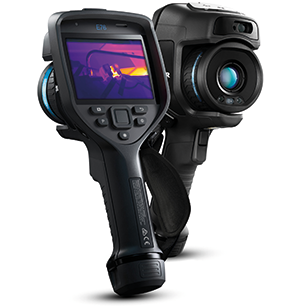 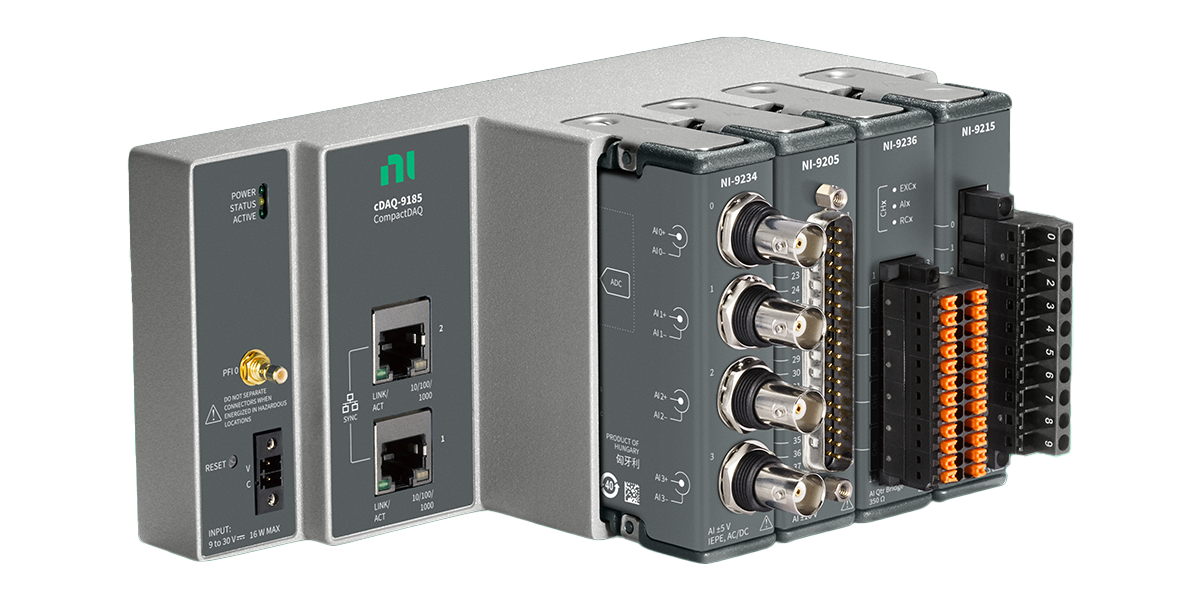 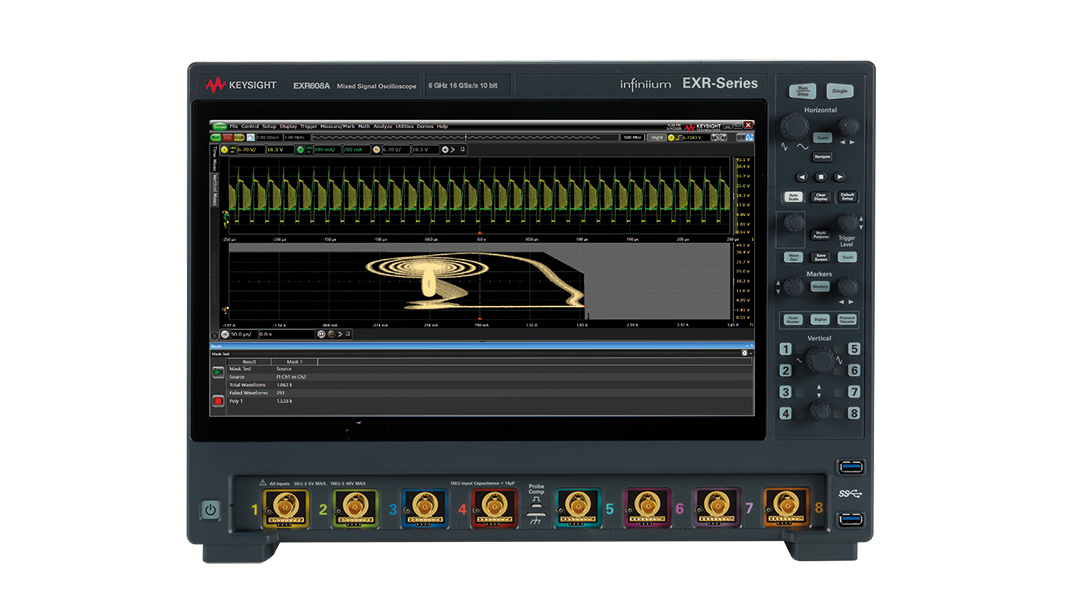 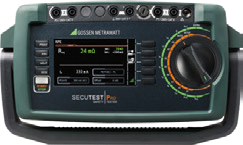 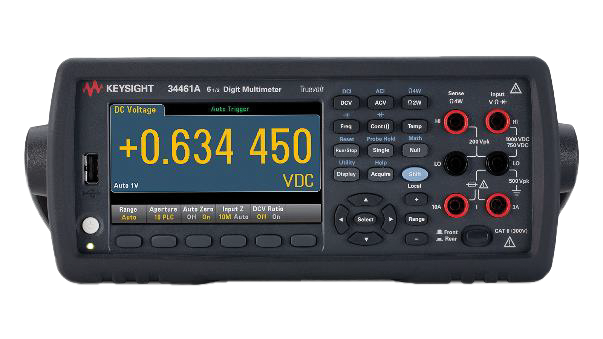 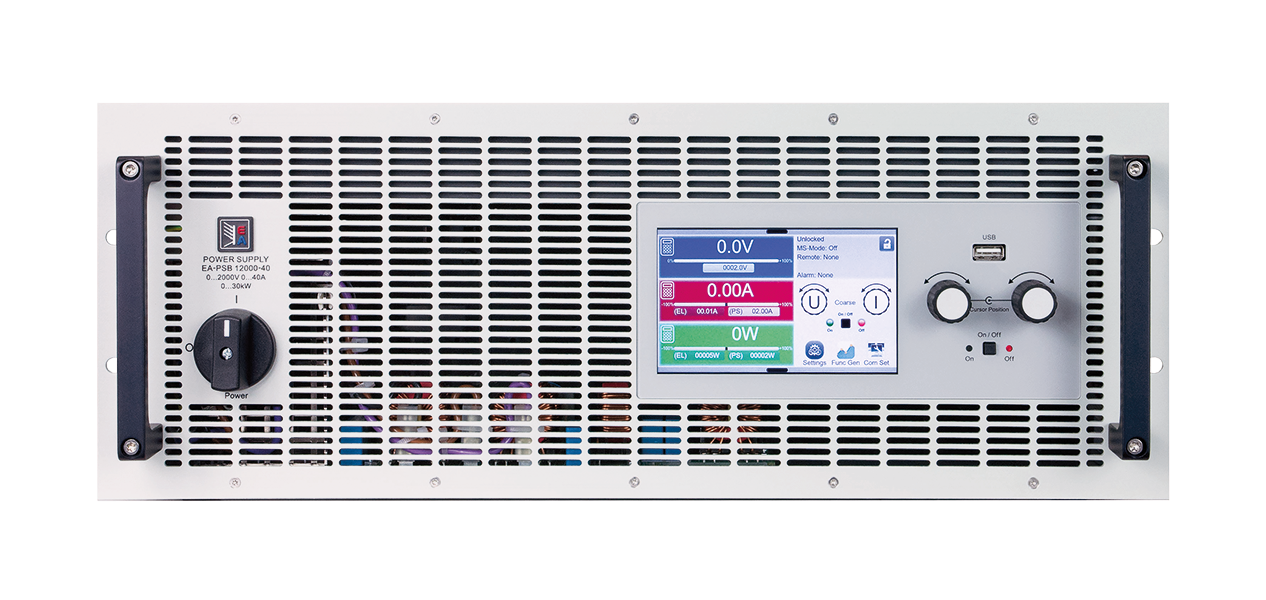 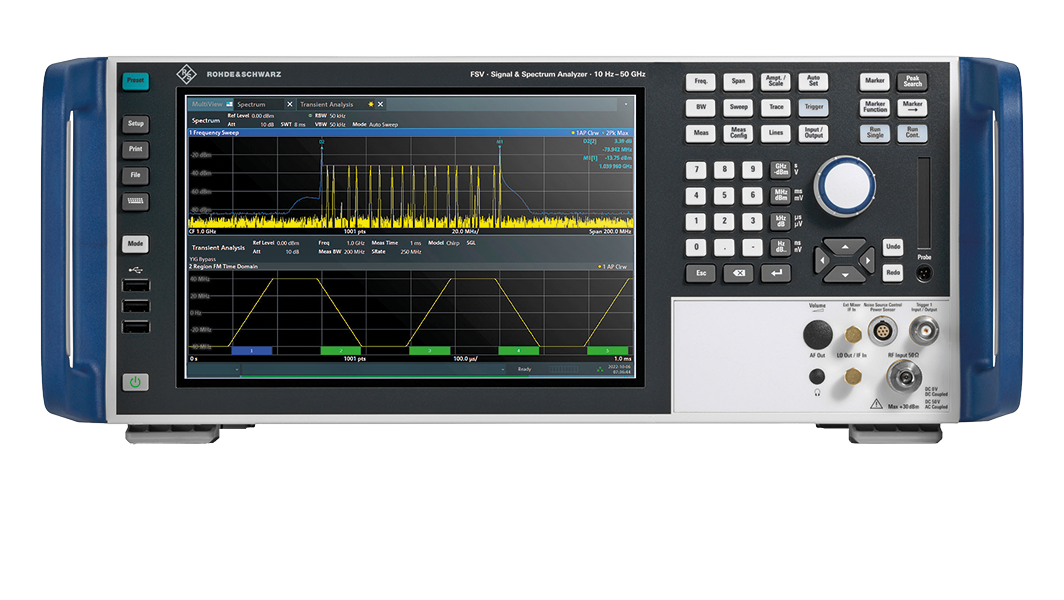 21.08.2024
Unternehmensdarstellung Kurzversion 2024
3
Wir haben die stärksten Marken.Doch bleiben unabhängig.
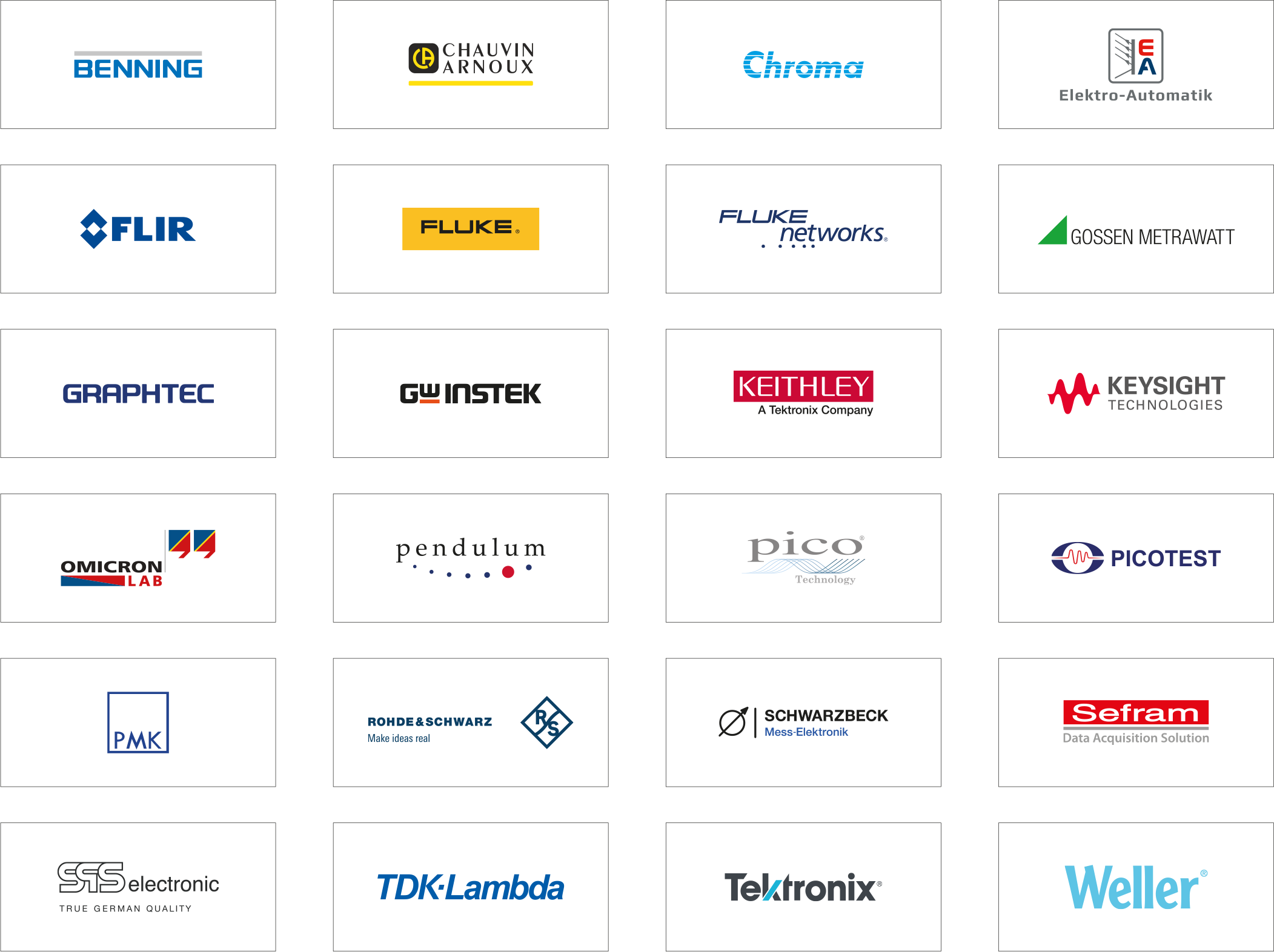 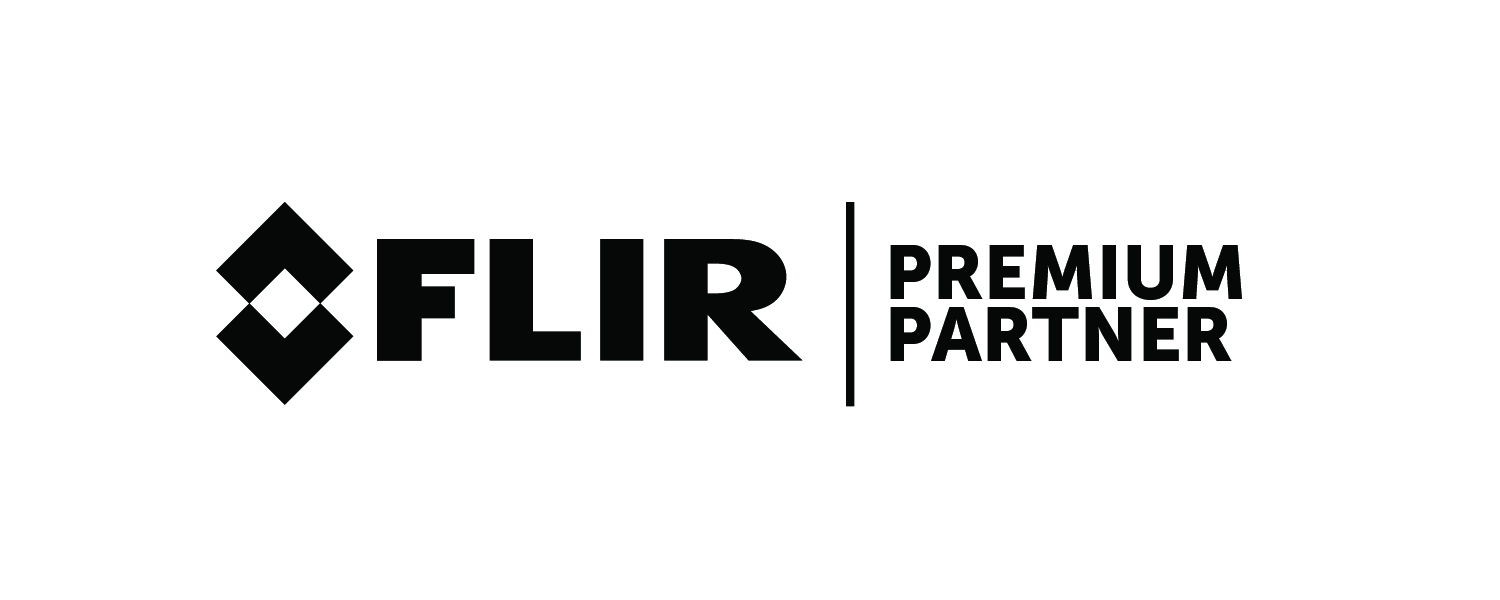 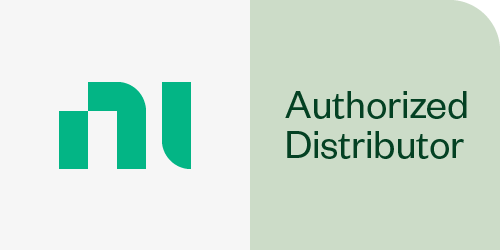 Über 50 Hersteller im Programm
Regelmäßige Portfolio-Erweiterung
Langjährige Partnerschaften 
Enger fachlicher Austausch
Alle Marken unter: >>> www.datatec.eu/marken
21.08.2024
Unternehmensdarstellung Kurzversion 2024
4
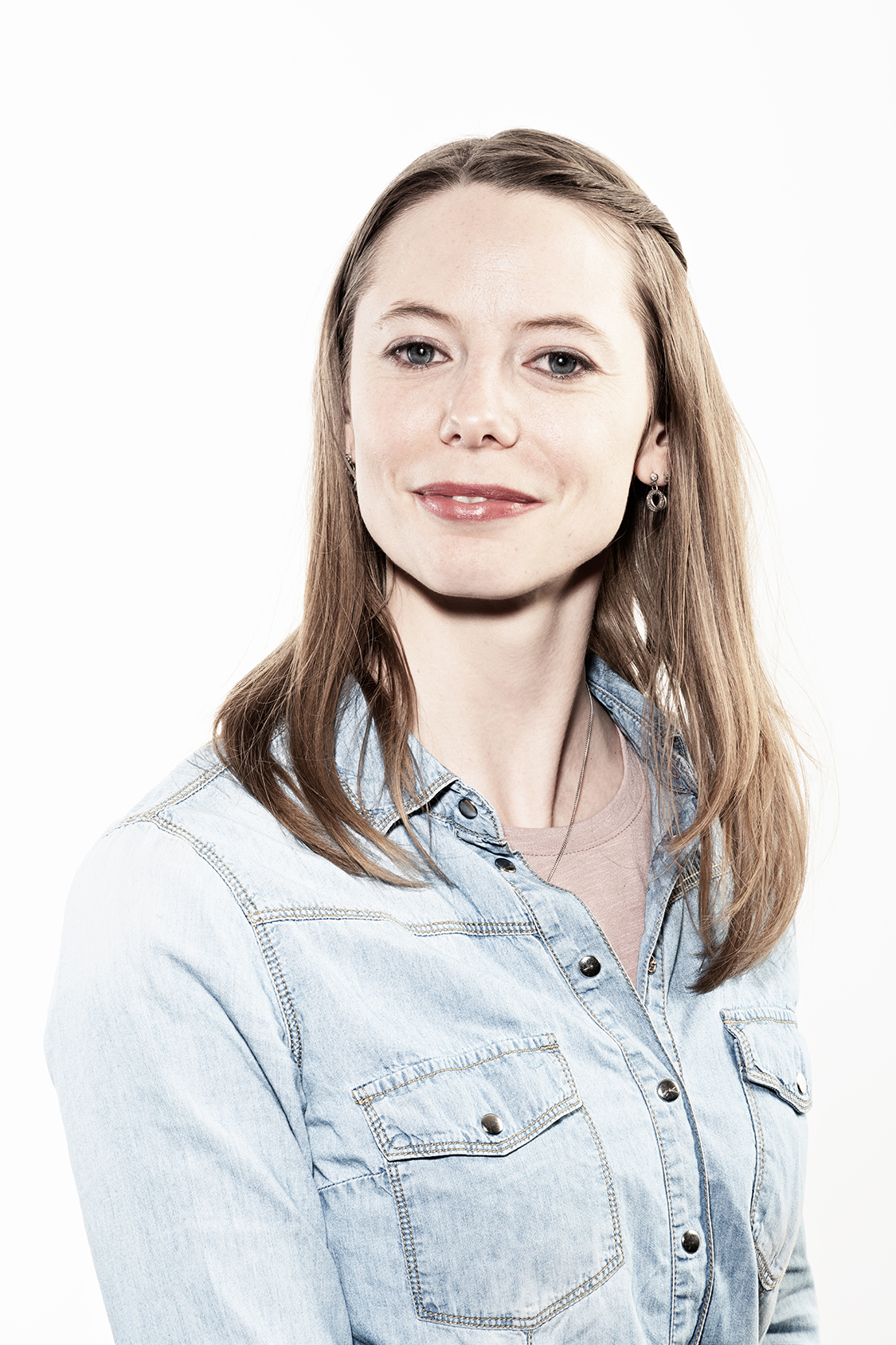 #messbaregröße
dataTec macht den Unterschied. 
Lösungen: Wir verkaufen nicht nur Geräte, sondern lösen Messaufgaben.
Beratung: Wir beraten herstellerunabhängig. Damit Sie es auch bleiben.
Klarheit: Wir fachsimpeln nicht. Und kennen trotzdem alle Details. 
Leidenschaft: Wir lieben Herausforderungen. Seit über 35 Jahren.
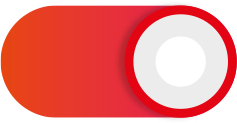 online
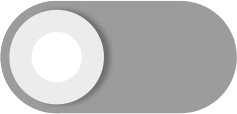 offline
Zwei Welten, ein Versprechen:Die beste Lösung für Sie
21.08.2024
Unternehmensdarstellung Kurzversion 2024
5
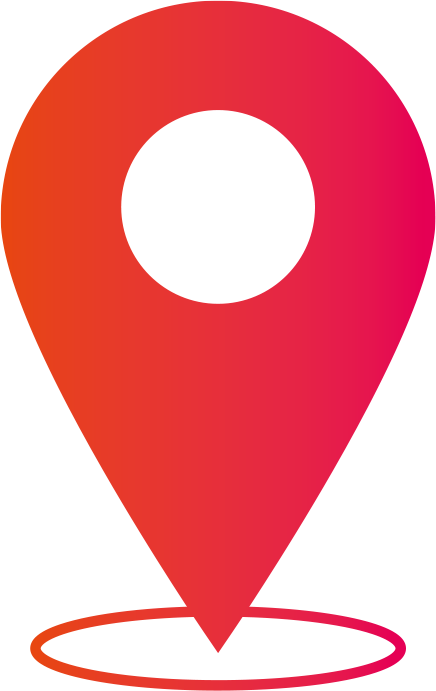 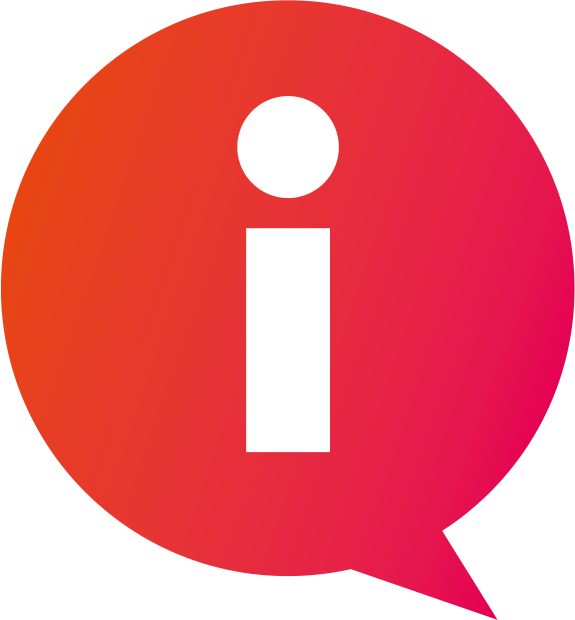 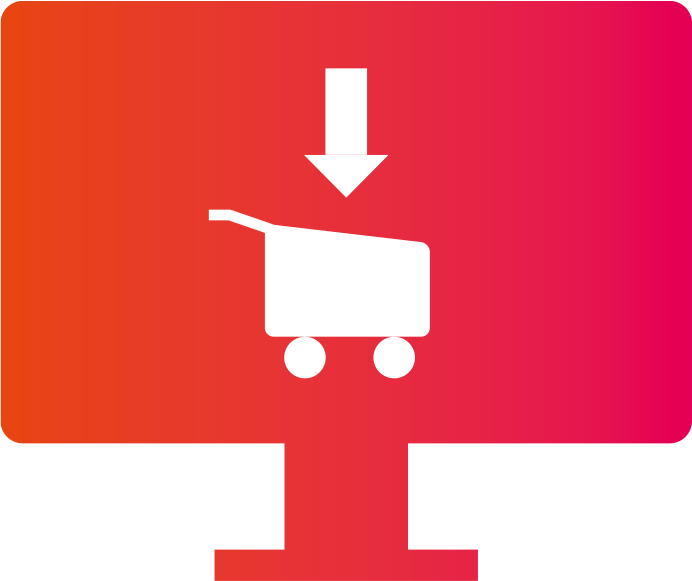 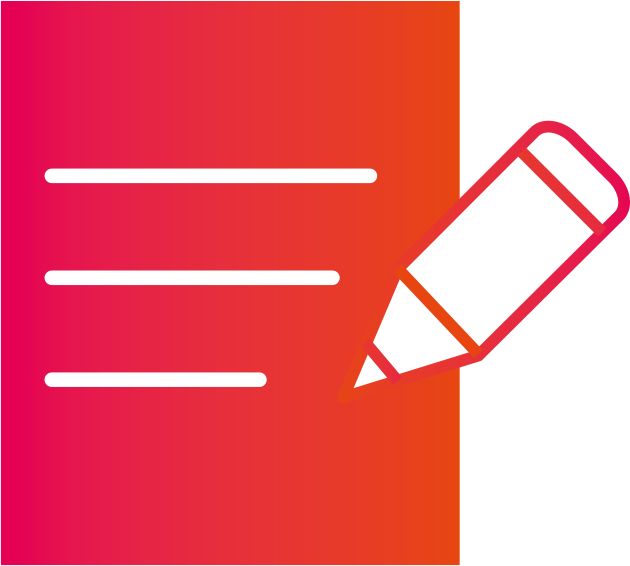 Aufgabe besprechen.
Lösung bekommen.
#messbaregröße in der Lösung Ihrer Messaufgabe
Vorauswahl treffen.
Vor Ort ausprobieren.
#messbaregröße durch über 20 Experten, die persönlich Sie besuchen
Online finden.
Direkt bestellen.
#messbaregröße bei der Auswahl im Webshop
Fachlich weiterbilden.
Selbst weiterkommen.
#messbaregröße in der Weiterbildung mit der dataTec Akademie
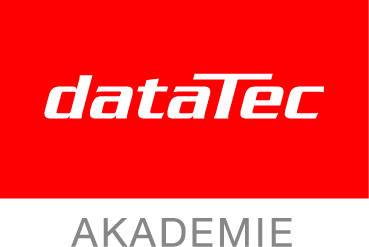 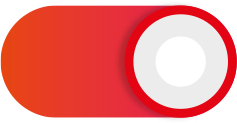 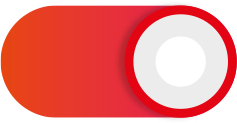 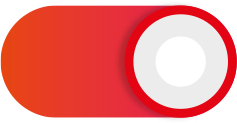 online
online
online
online
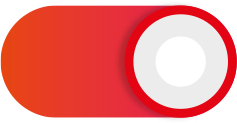 offline
offline
offline
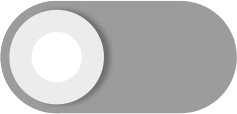 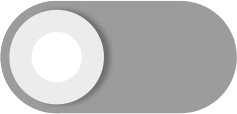 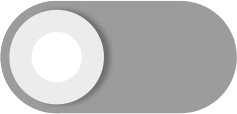 21.08.2024
Unternehmensdarstellung Kurzversion 2024
6
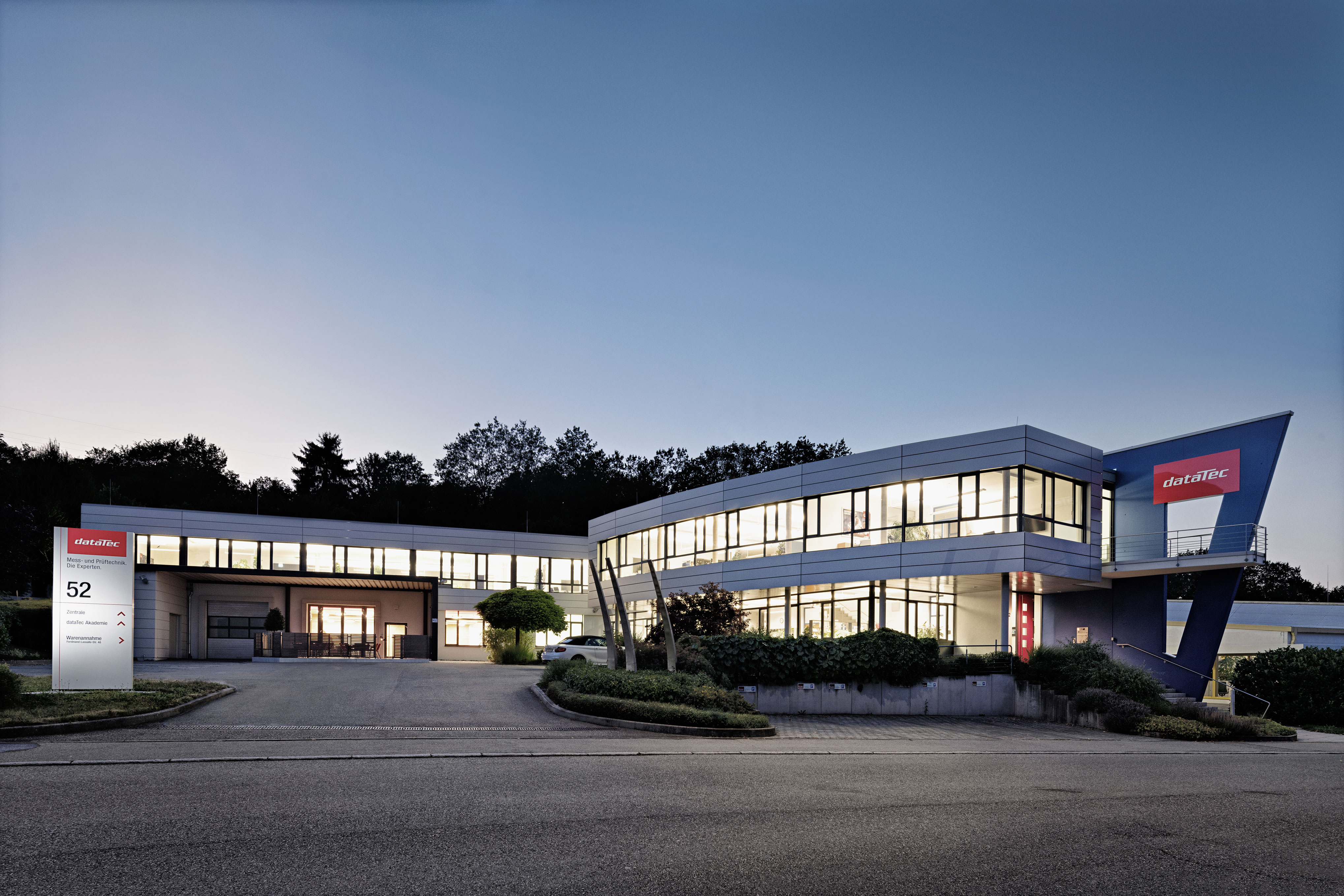 Voraussicht
Seit 1985 denken wir immer einen Schritt weiter und wurden so führende Experten.
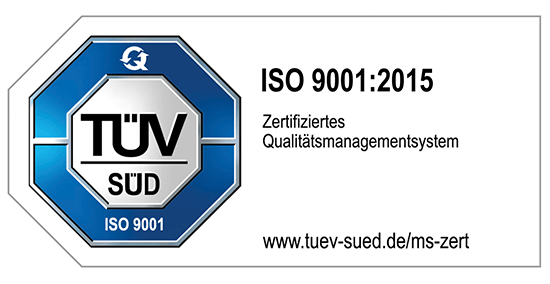 Verlässlichkeit
dataTec ist ISO 9001:2015 (QMS) zertifiziert, was uns zum zuverlässigen Partner macht.
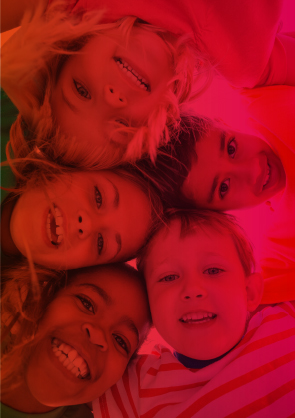 Verantwortung
Wir unterstützen soziale Projekte und lassen andere an unserem gemeinsamen Erfolg teilhaben.
21.08.2024
Unternehmensdarstellung Kurzversion 2024
7
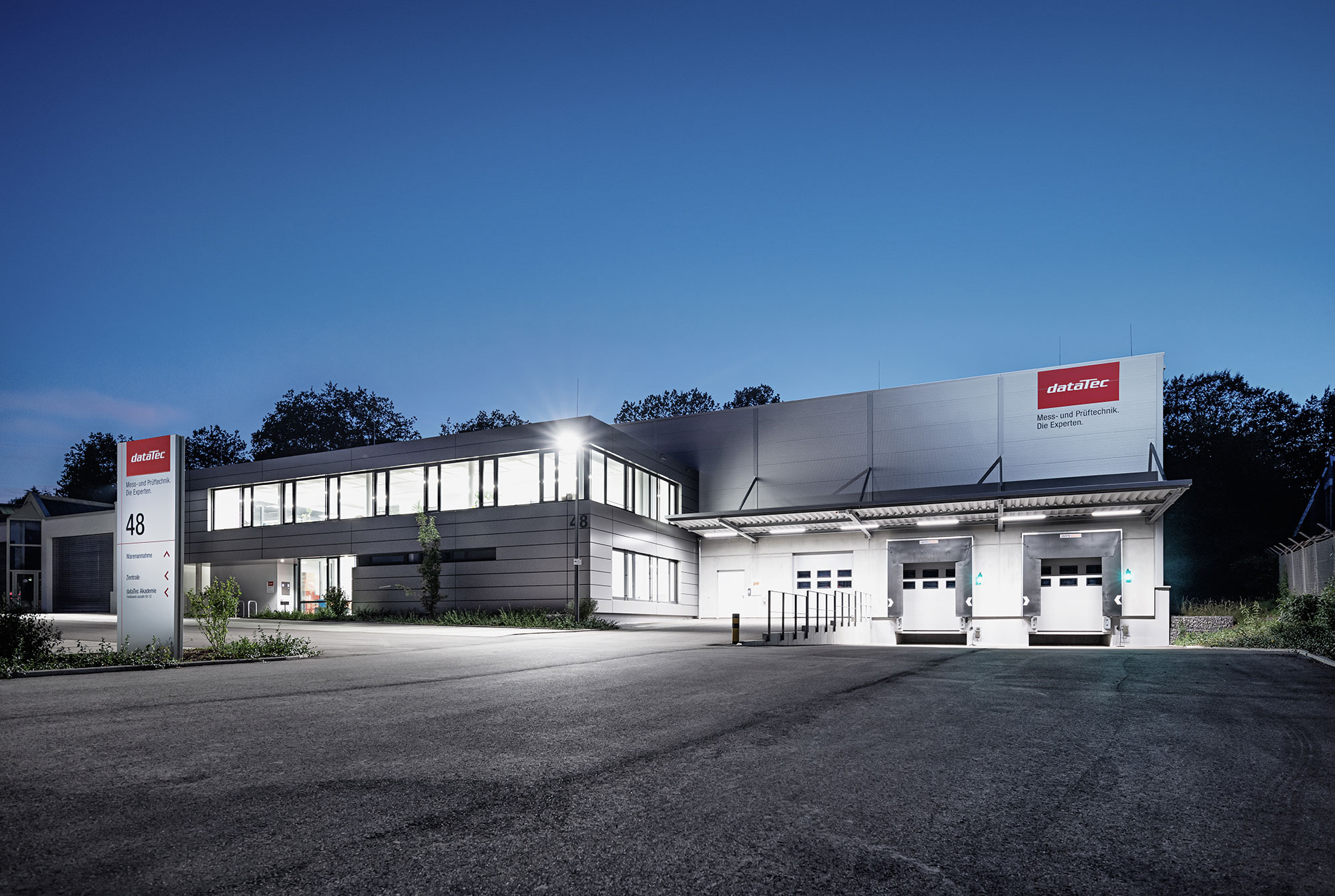 Deutschlandweitfür Sie im Einsatz.
Bei Interesse melden Sie sich gerne:
+49 7121 / 51 50 50
info@datatec.eu
#messbaregröße
21.08.2024
Unternehmensdarstellung Kurzversion 2024
8